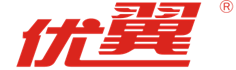 第八章    运动和力
第八章
小结与复习
优翼理综学科号
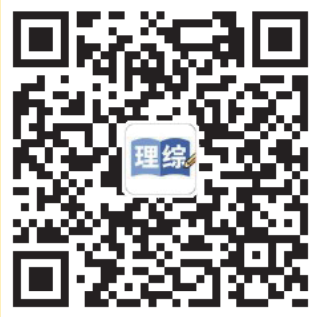 定义
滑动摩擦力
方向
影响因素
增大、减小摩擦
力的方法
摩擦力
内容
影响因素
惯性
牛顿第一定律
利用和防范
二力平衡
平衡条件
平衡力与相互作用力
知识结构
运动和力
重点回顾：牛顿第一定律
1.阻力对物体运动的影响：物体的运动并不需要力来维持，运动的物体之所以会停下来，是因为受到了________。
2.牛顿第一定律：一切物体在没有受到力的作用时，总保持_______状态或_______________状态。
3.惯性
(1)定义：一切物体保持原来__________不变的性质，我们把这种性质叫做惯性。
阻力
静止
匀速直线运动
运动状态
(2)影响惯性大小的因素：惯性的大小只与物体的_______有关，与物体是否受力、运动状态等因素无关。
(3)利用和防范
利用：洗衣机脱水；拍打衣服上的灰尘；撞击锤柄，使锤头紧套在锤柄上；踢出去的足球 在空中继续飞行等．
防范：系好安全带；汽车的安全气囊；开车时保持车距；乘公交时拉好手环；易碎品周围 垫塑料泡沫；自行车拐弯要减速，防止摔倒等。
质量
典例精析
物体保持原来运动状态不变的性质
例1   下面的现象中，不是由于惯性原因的是（       ）
A．放在教室里的课桌，没人搬动总是在原处    
B．运动员跑到终点时不能立即停下来   
C．站在行驶的公共汽车上的人，若汽车紧急刹车，人就要向前倾  
D．自行车从坡顶沿斜坡向下运动，速度不断增大
D
√
√
√
×
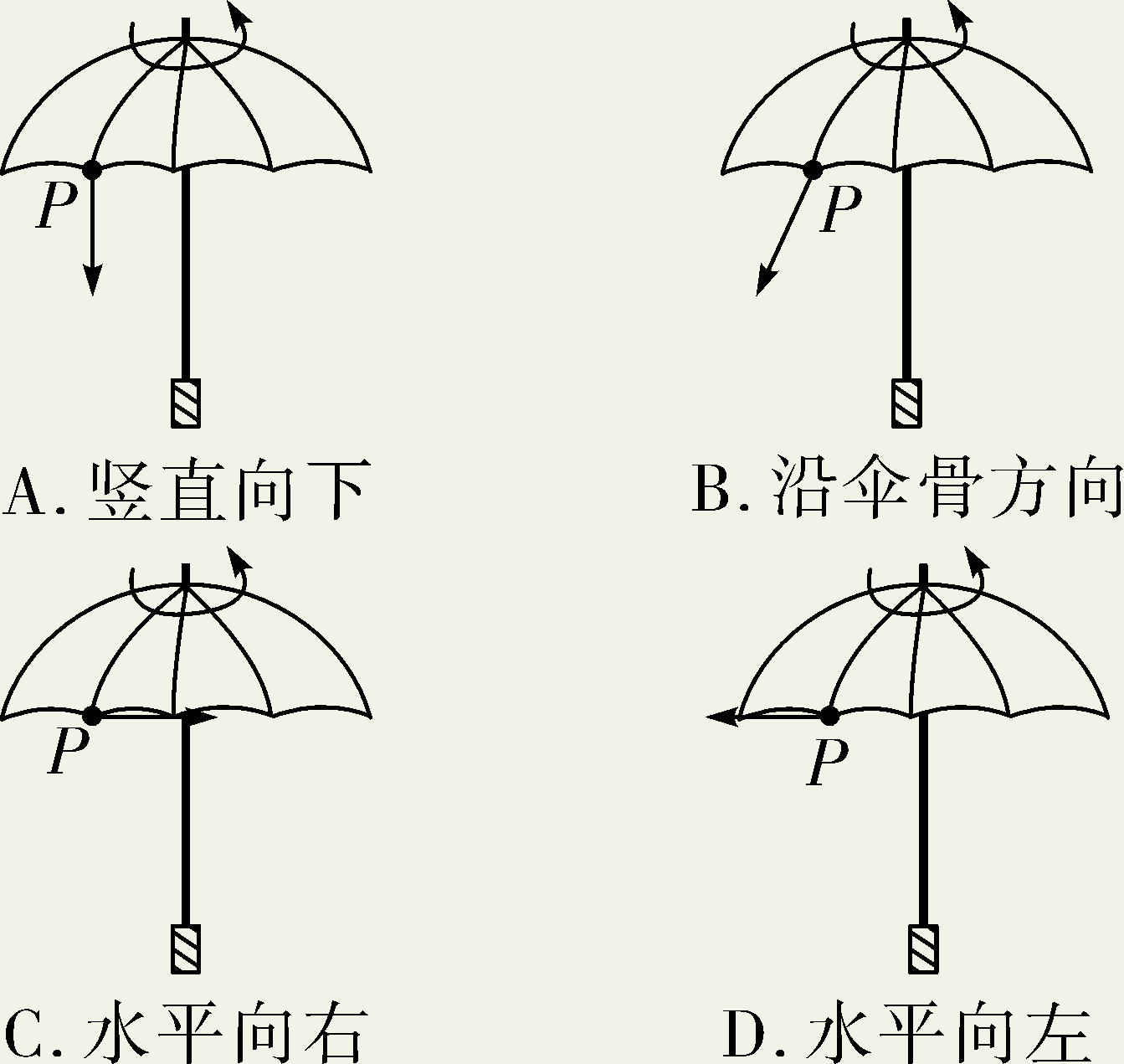 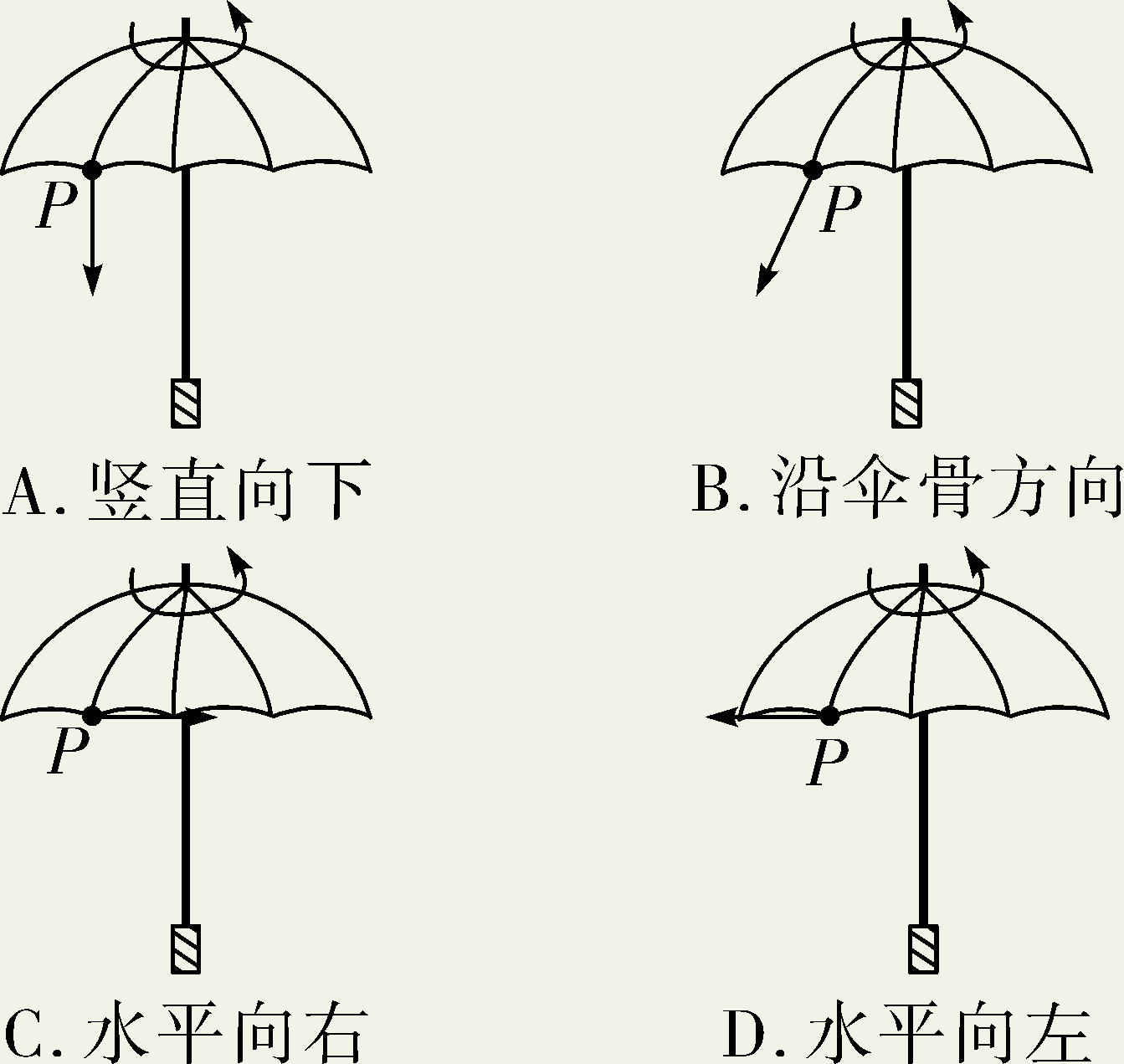 典例精析
例2  雨伞在雨中快速旋转(从上往下看沿逆时针方向)，伞骨末端的雨滴被甩出。下图中能正确表示雨滴P被甩出瞬间运动方向的是（    ）
雨滴由于惯性要保持原来的运动状态，会沿切线方向被甩出，即该瞬间雨滴的运动方向为水平向右
C
重点回顾：二力平衡
1.平衡状态：物体受到几个力作用时，如果保持静止状态或_____________________，我们就说这几个力相互平衡，物体处于平衡状态。
2.二力平衡的条件： 
(1)作用在_______物体上；    (2)大小_________；
(3)方向________；                (4)作用在___________ 上。
匀速直线运动状态
同一
相等
相反
同一直线
3.相互作用力与平衡力的区别
典例精析
一对平衡力应满足：同体、等大、反向、共线
例1  汽车在水平公路上匀速直线行驶，下列各对力中是平衡力的是（　　）
A．汽车受到的牵引力和重力　　
B．汽车的重力和车对路面的压力　　
C．汽车受到的牵引力和路面对车的阻力　　
D．汽车对路面的压力和路面对车的支持力
C
不在同一直线上
×
不在同一物体上
×
√
不在同一物体上
×
典例精析
例2  小涵想研究人在运动的电梯中的受力情况，体重为47.4 kg的小涵将体重秤放在电梯中测量体重，并拍下了电梯从1楼上升到5楼过程中的两张照片，如图所示，由此可知(　　)
A. 甲图中的电梯一定在匀速向上运动
B. 乙中显示的示数大于甲中的示数说
明小涵向上运动必须有力维持
×
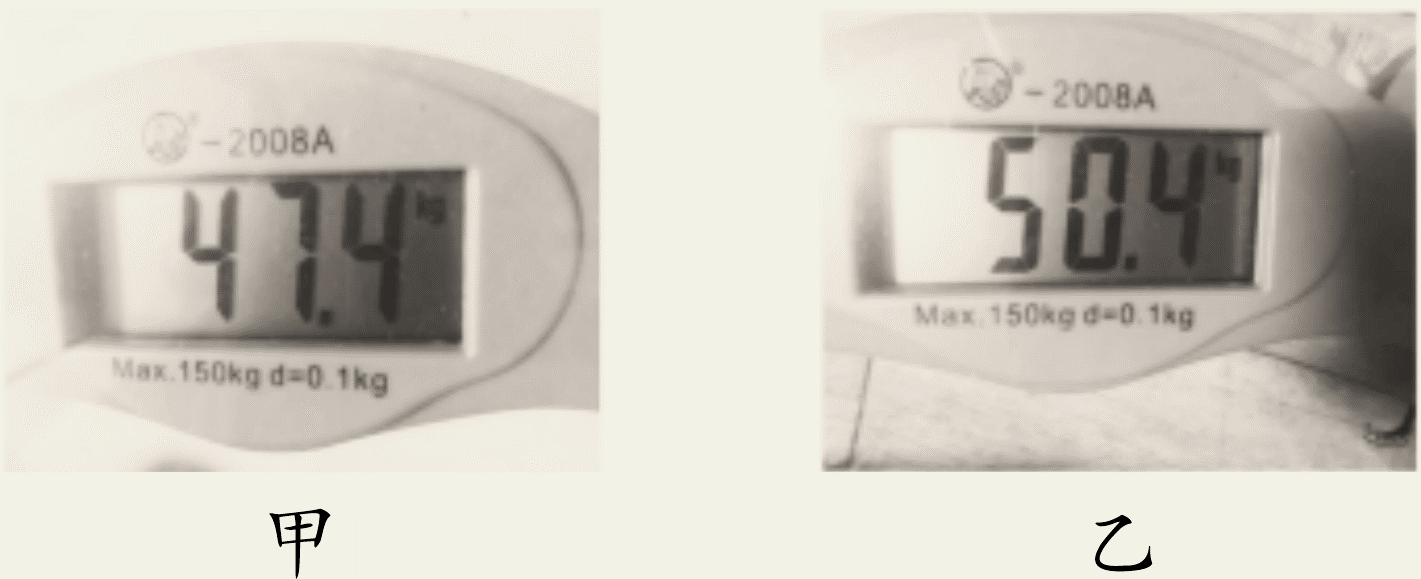 ×
与实际质量相等，人受力平衡，处于静止或匀速直线运动
大于人的实际质量，即支持力大于人的重力，说明此时受力不平衡，此时小涵正在加速向上运动
典例精析
例2  小涵想研究人在运动的电梯中的受力情况，体重为47.4 kg的小涵将体重秤放在电梯中测量体重，并拍下了电梯从1楼上升到5楼过程中的两张照片，如图所示，由此可知(　　)
C. 小涵对体重秤的压力与体重秤对小
涵的支持力相等
D. 体重秤对小涵的支持力大小等于小
涵的重力
C
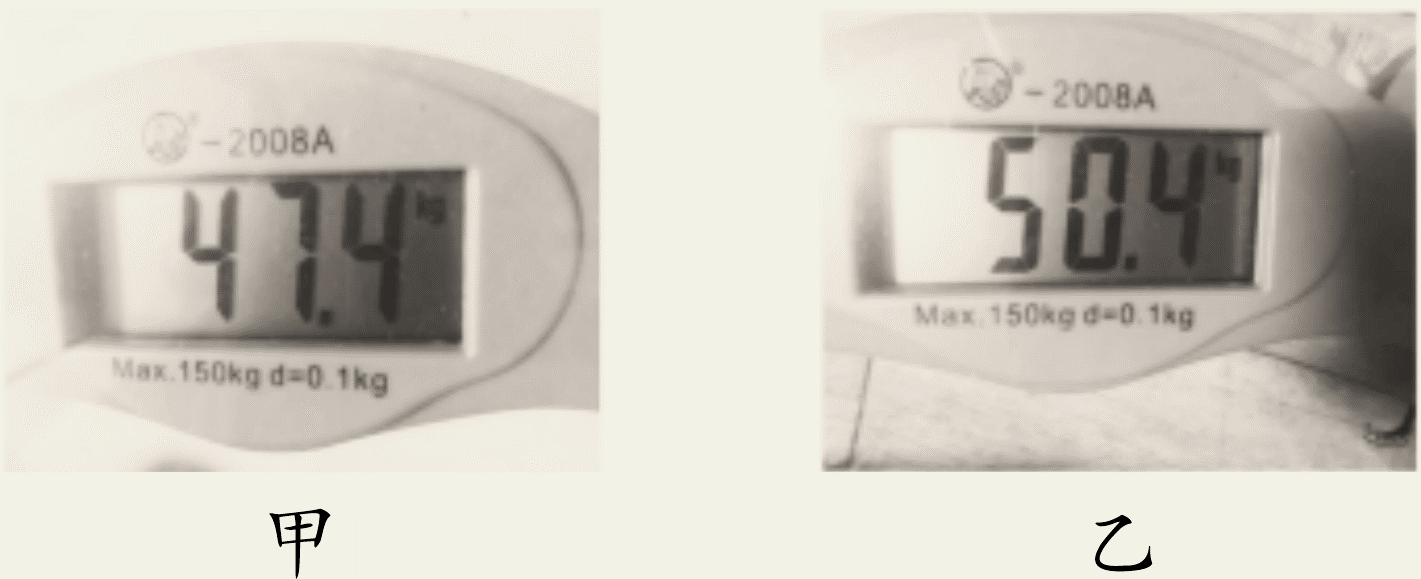 一对相互作用力
√
×
只有在平衡状态下
重点回顾：摩擦力
1.滑动摩擦力
(1)定义：两个相互接触的物体，当它们相对滑动时，在接触面会产生一种_______相对运动 的力，这种力叫滑动摩擦力。
(2)影响因素：滑动摩擦力的大小与接触面的粗糙程度、接触面所受的压力有关，与运动速度_______。在其他条件相同时，接触面越粗糙，摩擦力越_______；在其他 条件相同时，压力越大，摩擦力越_______。
阻碍
无关
大
大
2.增大有益摩擦的方法：
增大
粗糙
滑动
3.减小摩擦的方法：
减小
光滑
滚动
分离
4.摩擦的利用与防止
(1)利用：人跑步时要利用鞋底和地面间的摩擦等。
(2)防止：机器工作时部件间产生的摩擦等。
典例精析
例1  在日常生活中，摩擦的现象普遍存在。有益的摩擦需要增大，有害的摩擦需要减小。下列实例中是为了减小摩擦的是(　　)
A. 鞋底凹凸不平的花纹
B. 自行车的车轴处加润滑油
C. 汽车的轮子上加防滑链
D. 自行车刹车时捏紧刹车闸
B
×
增大摩擦
×
增大摩擦
×
增大摩擦
典例精析
例2   拉着一物块在水平面上运动，拉力随时间变化的图像如图1所示，物块的速度随时间变化的图像如图2所示，则物块在第7s时的摩擦力为_____N。
3
2～6s物体做匀速运动，此时物体处于平衡状态，受到的拉力和摩擦力是一对平衡力，大小相等，由图1知此过程的拉力为3N，所以滑动摩擦力为3N。
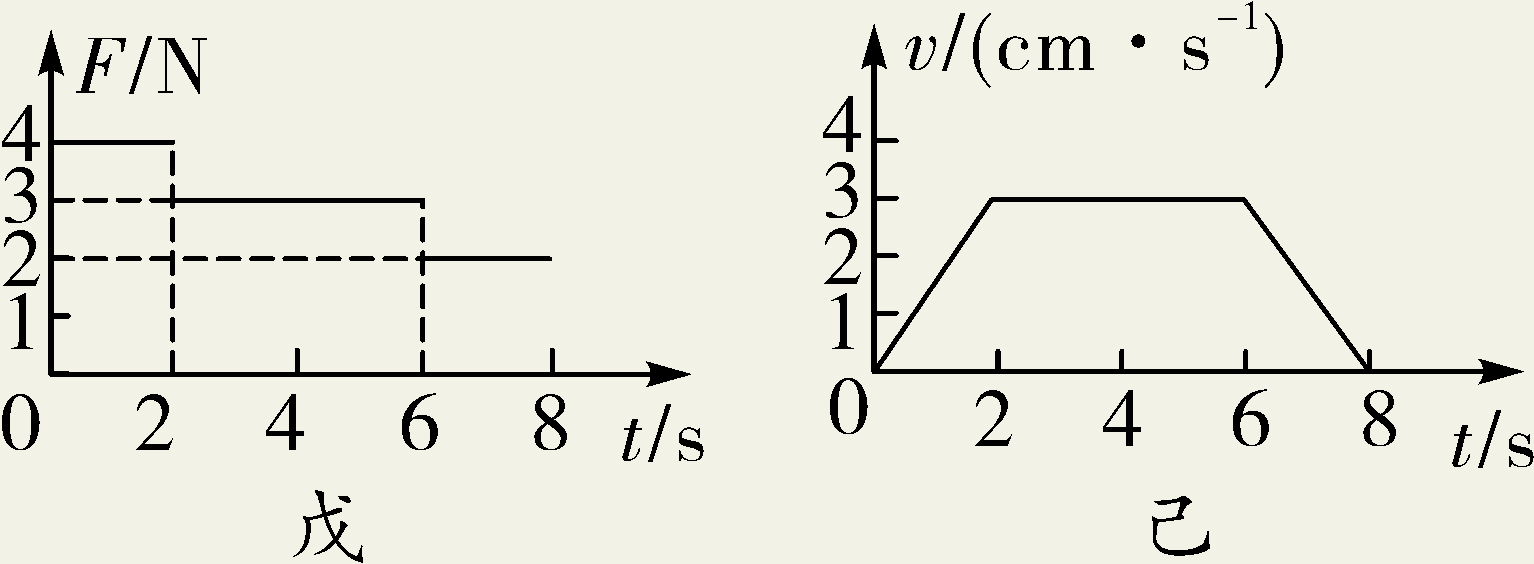 图1
图2
6～8s物体做减速运动，但由于压力的接触面的粗糙程度不变，摩擦力不变，仍为3N
典例精析
例3   如图所示，小翔站在滑板车上水平向左运动，不再蹬地后，最终会停止下来。将小翔和滑板车看作一个物体，请画出此过程中该物体所受力的示意图(力的作用点画在重心O点上)。
水平方向受摩擦力
FN
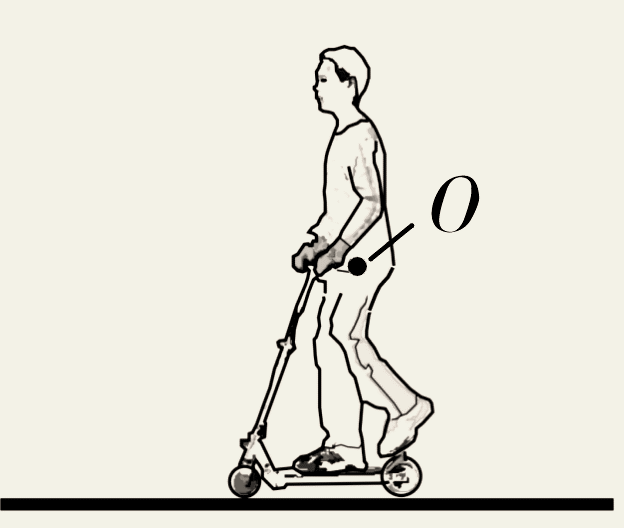 f
G
棉布表面
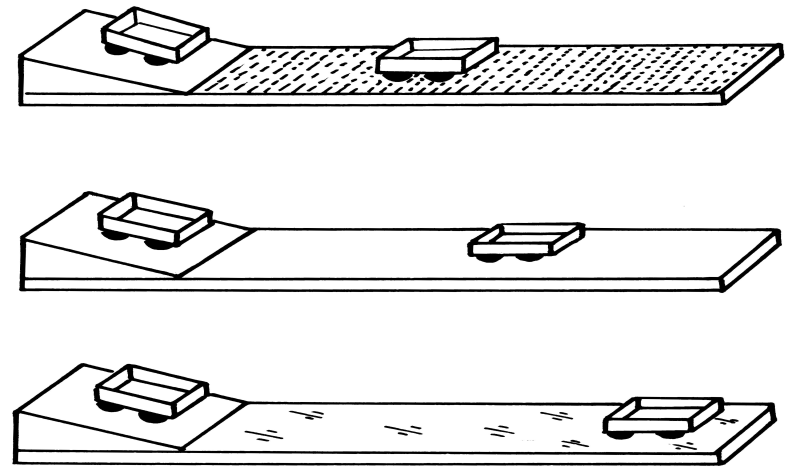 木板表面
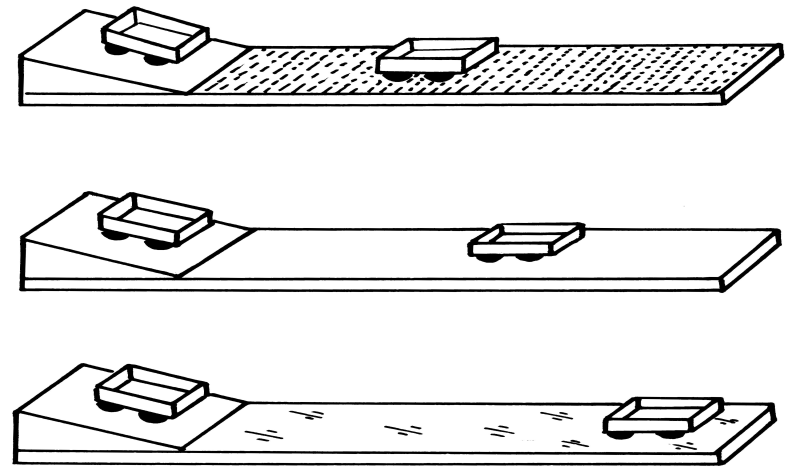 重点实验突破
实验一  探究阻力对物体运动的影响
【设计和进行实验】
1.让同一小车从同一斜面同一高度处释放的目的：控制小车到达斜面底端的速度相同。
2.改变小车运动时受到阻力大小
的方法：在水平桌面上铺粗糙程
度不同的材料。
3.实验方法
(1)转换法的应用：通过比较小车在水平面上运动的距离来比较阻力的大小，小车运动的距离越远，阻力越小。
(2)控制变量法的应用：实验时控制小车从斜面同一高度由静止释放，改变接触面的粗糙程度。
4.小车在水平面上运动的距离不同的原因：小车在不同情况下所受的阻力不同。
【分析数据和现象，总结结论】
5.比较小车在不同水平面上运动的距离，总结结论。
6.推理小车在光滑水平面上的运动情况。
7.实验结论：若小车在水平面上受到的阻力为零，小车将保持匀速直线运动状态一直运动下去。
【交流与反思】
8.小车运动到斜面底端继续运动的原因：小车具有惯性。
9.  小车最终在水平面停下来的原因：受到阻力作用。
10.  测量小车在水平面运动时所受阻力大小的方法：用弹簧测力计沿水平方向拉着小车做匀速直线运动，读出弹簧测力计的示数。
典例精析
在探究“阻力对物体运动的影响”实验时，让小车从斜面的同一高度由静止滑下，观察小车沿不同材料的水平表面上滑行的距离，实验现象如图所示。


(1)实验时要固定斜面，并让小车从斜面上________(选填“同一”或“不同”)位置由静止滑下，目的是使小车到达水平面时的速度大小________(选填“相同”或“不相同”)。
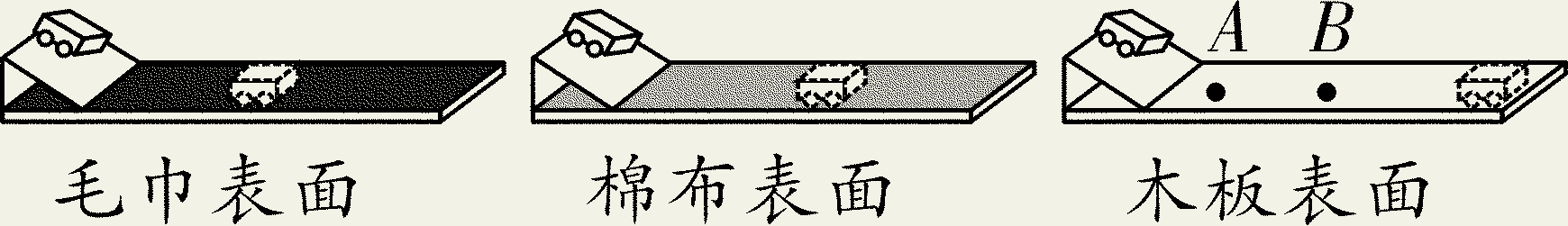 同一
相同
(2)实验中是通过改变___________________ 来改变小车所受阻力大小的。
(3)实验中，阻力对物体运动的影响是通过_____________________
___________体现的。
(4)根据实验现象，可以得出结论：水平面越光滑，小车受到的阻力越________(选填“大”或“小”)，在水平面上运动的距离越________(选填“远”或“近”)。由此联想到雨天驾驶汽车应该________(选填“增大”或“减小”)汽车之间的距离。
接触面的粗糙程度
小车在水平面运动
的距离
小
远
增大
(5)小车到达水平面后会继续向前运动是因为小车具有________，运动的小车最终会停下来是因为受到________的作用。
(6)科学推理：如果水平面绝对光滑，小车受到的阻力为零，它将做_________运动。可见，力是________物体运动状态的原因。
(7)在此基础上，牛顿总结了伽利略等人的研究成果概括出牛顿第一定律，牛顿第一定律是经过__________________(选填“实验”或“实验加推理概括”)得出的定律，初中物理采用此方法的探究实验还有：___________________________________。
惯性
阻力
匀速直线
改变
实验加推理概括
探究声音是否可以在真空中传播
重点实验突破
实验二  探究二力平衡的条件
【设计和进行实验】
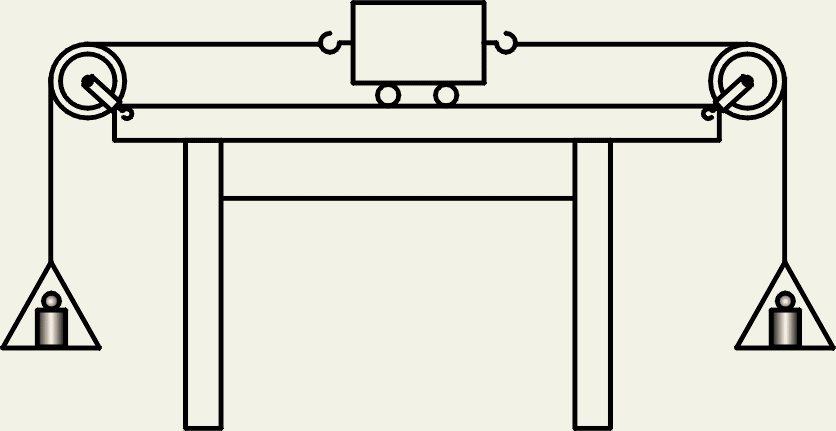 1.选用小车而不选择木块的原因：减小摩擦力对该实验造成的影响。
2.使用轻质小卡片的作用：减小重力对实验结果的影响。
3.控制变量法的应用
(1) 探究平衡的两个力是否在同一直线上：保持物体两端所受力大小相等，将物体扭转一定的角度。
(2)探究平衡的两个力是否大小相同：保持两个力在同一直线上，且两端托盘里的砝码质量不相等或两端钩码的数目不相同。
(3)探究平衡的两个力是否作用在同一物体上：保持两个力大小相等且方向作用在同一物体上，且作用在同一直线上，让两个力同时作用在不同物体上。
【交流与反思】
4.进行多次实验的目的：得出普遍规律，避免偶然性。
5.利用二力平衡计算拉力的大小。
6.实验方案的评估及改进
实验结论：二力平衡的条件：作用在同一物体上的两个力，大小相等，方向相反，并且作用在同一条直线上。
典例精析
如图甲是某实验小组探究二力平衡条件的实验情景。
(1)实验中，为了方便操作判断，应当使小车处于________ 状态作为平衡状态。
(2)当左盘放入2 N的砝码、右盘放入
1.5 N砝码时，小车也处于静止状态，
此时小车受到的_____(选填“是”或
“不是”)平衡力，产生这一现象可能是小车受到________的影响，该力的大小为_____N，方向向_____(选填“左”或“右”)。
静止
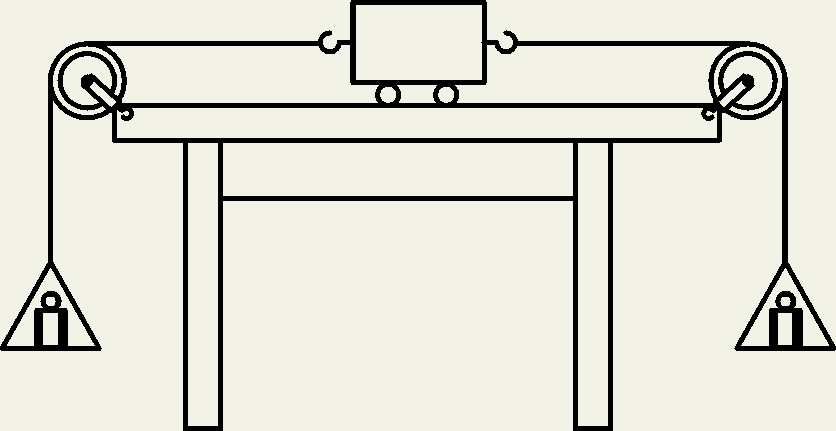 是
摩擦力
右
0.5
(3)向左盘和右盘加入质量相等的砝码时，小车处于静止状态，于是总结得到二力平衡的条件之一：两个力大小相等．这种做法是否科学？________ ，原因是____________________________________ 。
(4)继续实验多次，发现两边的托盘中砝码质量不同时小车运动，质量相等时小车静止，这说明二力平衡的一个条件是____________
_______________________ 。
(5)保持两托盘里砝码的质量相等，然后将小车扭转一定角度，松手后观察到小车不能保持平衡状态，这说明二力平衡时两个力必须作用在______________。
没有进行多次实验，结论具有偶然性
不科学
两个力的
大小相等
同一直线上
(6)结合(4)，把两个托盘放在同一侧，保持两托盘里的砝码质量相等，放手后小车运动。说明：二力平衡时，两个力必须________。
(7)用轻质卡片代替图中的小车，两端的小盘中加质量相等的砝码时，卡片保持静止，用剪刀将卡片从中间剪开，发现分开后的卡片向相反方向运动。由此可以得出二力平衡的又一个条件是______
_________________；
(8)通过实验，得出二力平衡的条件是___________________________
_____________________________________________。
方向相反
作用
在同一物体上
同时作用在一个物体上、
大小相等、方向相反，并且在同一直线上
重点实验突破
实验三  探究影响滑动摩擦力大小的因素
【设计和进行实验】
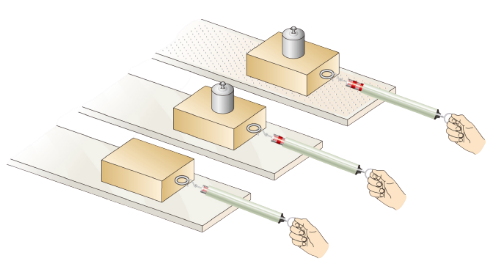 1.用弹簧测力计匀速拉动木块的原因：使滑动摩擦力的大小等于弹簧测力计的示数，运用了二力平衡的原理。
2.转换法的应用：通过弹簧测力计示数的大小来反映滑动摩擦力的大小。
3.控制变量法的应用 
(1)探究滑动摩擦力与压力大小的关系：控制接触面的粗糙程度不变，只改变压力的大小。 
(2)探究滑动摩擦力与接触面的粗糙程度的关系：控制压力的大小不变，只改变接触面的粗糙程度。
【分析数据，总结结论】
4.表格数据和现象，总结。
【交流与反思】
5.实验方法的评估与改进：实验过程中很难保持物体做匀速直线运动，可以将弹簧测力计固定，拉动物体下面的长木板，这样便于准确地读出弹簧测力计的示数，准确地测出滑动摩擦力的大小。
实验结论：
(1)滑动摩擦力的大小跟压力大小有关，当接触面粗糙程度一定时，压力越大，滑动摩擦力越大；
(2)滑动摩擦力的大小还跟接触面的粗糙程度有关，当压力一定时，接触面越粗糙，滑动摩擦力越大；
(3)滑动摩擦力的大小与物体间的接触面积的大小和物体运动速度的大小无关。
典例精析
在“探究滑动摩擦力大小的因素”实验中，某实验小组设计了如图所示的实验装置。



(1)测量前观察弹簧测力计，发现指针在如图丁所示的位置，为了准确测量滑动摩擦力，实验前应该先在________方向对弹簧测力调零。
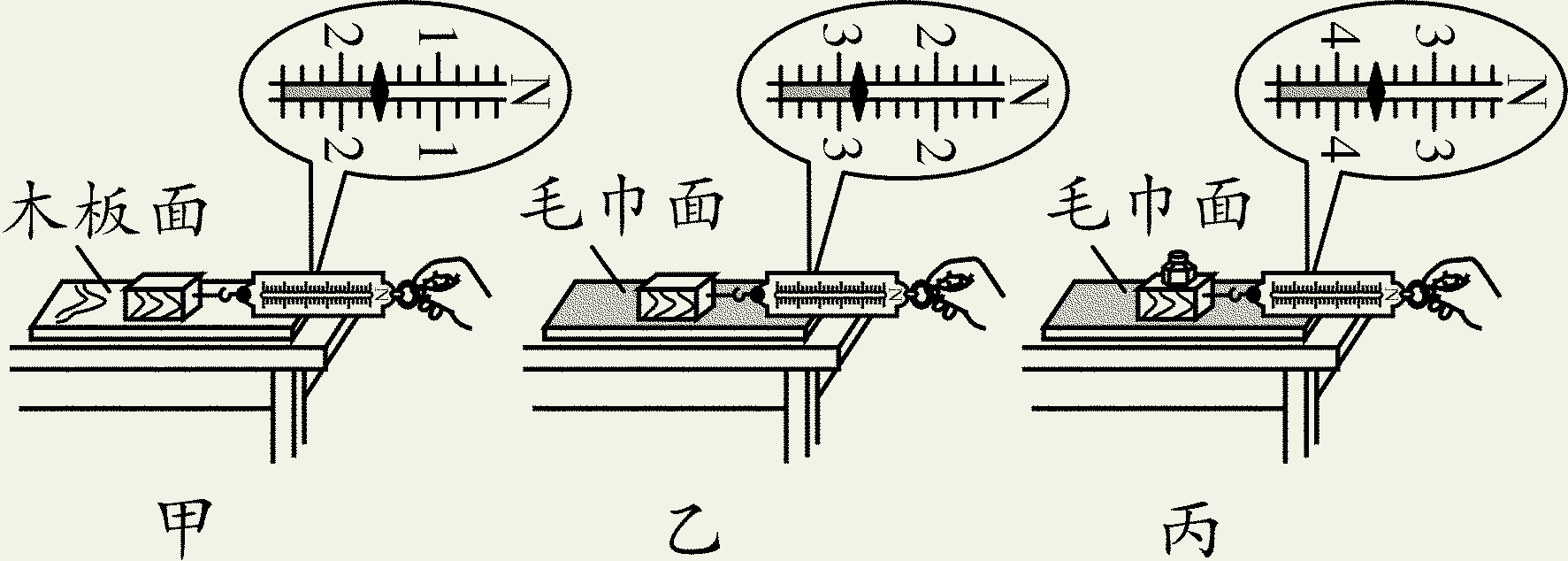 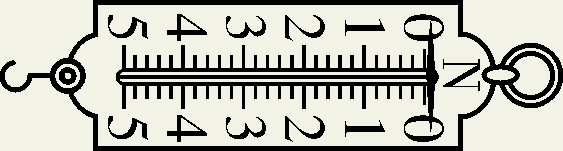 丁
水平
(2)然后应沿__________拉动弹簧测力计，使物块做__________运动，这样做的目的是使滑动摩擦力的大小________弹簧测力计的示数 。
(3)比较________两图可知，在________一定时，接触面越粗糙，滑动摩擦力越大。
(4)比较乙、丙两图可以得出结论：______________________________
_______________________________。
(5)此实验探究过程主要采用的研究方法是_____________(选填“控制变量法”或“等效替代法”)。
水平方向
匀速直线
等于
压力
甲、乙
当接触面的粗糙程度一定时，压力越大，滑动摩擦力越大
控制变量法
(6)若在实验过程中，物块运动过程中突然增大拉力，滑动摩擦力
将________(选填“变大”“变小”或“不变”)。
(7)实验小组的同学在实验时不小心用如图戊所示的方式测量滑动摩擦力的大小，这样操作的错误之处是_______________________，此时物块受到的滑动摩擦力会________(选填“变大”“变小”或“不变”)。
不变
拉力不在水平方向上
变小
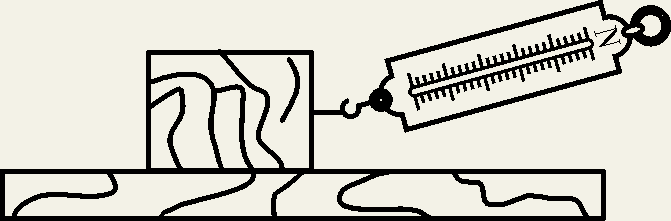 戊
(8)实验小组想探究滑动摩擦力与接触面的面积大小的关系，在如图甲所示实验的基础上，将物块沿竖直方向切成两部分继续进行实验，测得的滑动摩擦力变小，你认为这种做法是________(选填“正确”或“错误”)的，理由是______________________________。
错误
没有控制压力大小不变
(9)实验后反思：操作中不能保证匀速拉动物块，所以弹簧测力计的示数不稳定。小组其他同学，将实验装置改成如图己所示。
①此实验装置的好处是__________________________。
②用相同的木板P和物块Q，发现拉动木板P的快慢不同时，弹簧测力计的示数相等。由此得出的结论是________________________
______________________________。
不需要匀速拉动长木板
滑动摩擦力大小与物
体的运动快慢无关
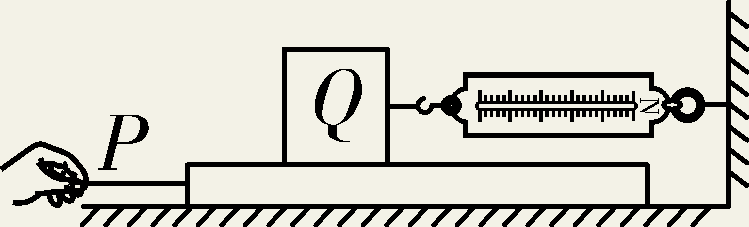 己
随堂训练
1.如图所示，在光滑的水平面上，甲站立，乙坐在轮椅上，绳的另一端系在轮椅上，甲抓住绳的另一端并用力向左拉绳，关于甲和乙的运动情况，下列说法正确的是（　　）
A
A.甲向右运动，乙向左运动	
B.甲和乙都保持不动	
C.甲静止不动，乙向左运动	
D.甲向右运动，乙静止不动
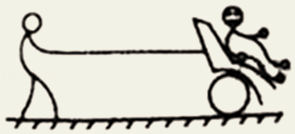 2.上体育课时，同学们在操场踢足球，下列说法正确的是（　　）
B
A.脚踢足球使足球飞出去，说明力是使
物体运动的原因
B.足球在空中飞行的过程中，运动状态
一定发生改变
C.足球静止在地面上时，足球所受重力和地面对它的支持力是相互作用力	
D.足球在空中飞行时，若它所受的力全部消失，它一定沿水平方向做匀速直线运动
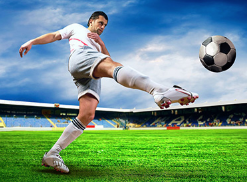 3.一个物体受到两个力的作用，且这两个力的三要素完全相同，则下列说法中正确的是（ 　   ）
A.这两个力一定是一对相互作用力　　   
B.这两个力可能是一对平衡力　　
C.这两个力一定不是一对平衡力　　
D.以上说法都不正确
C
4.公共汽车在平直的公路上匀速行驶，站在车里的人在水平方向上（　   ）
A.受到向前的摩擦力            
B.受到向后的摩擦力
C.受到汽车对它的牵引力　
D.不受力
D
5.如图甲所示，完全相同的A、B两物块重100N，把它们叠放在水平桌面上，用F1＝50N的水平力作用在B物块上，A、B一起做匀速直线运动，此时B物块所受的摩擦力为　   　N；若将它们叠放在水平地面上，用F2＝80N的水平力按如图乙所示作用在A物块上，它们一起做匀速直线运动，则B物块所受的摩擦力为　   　。
50
0
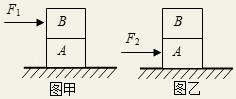 6.雨滴在高处由静止开始下落的过程中，受到的阻力小于重力，雨滴在某段时间内匀速直线下落。请在图中画出该段时间内雨滴的受力示意图。
f
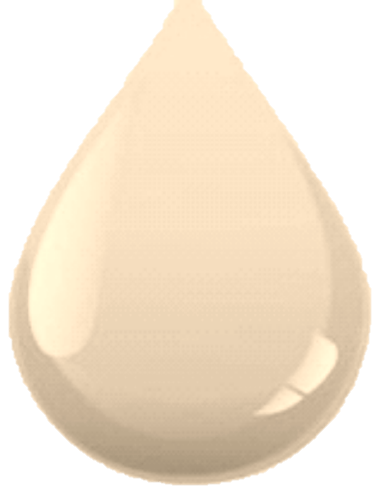 G
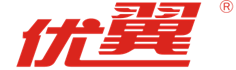 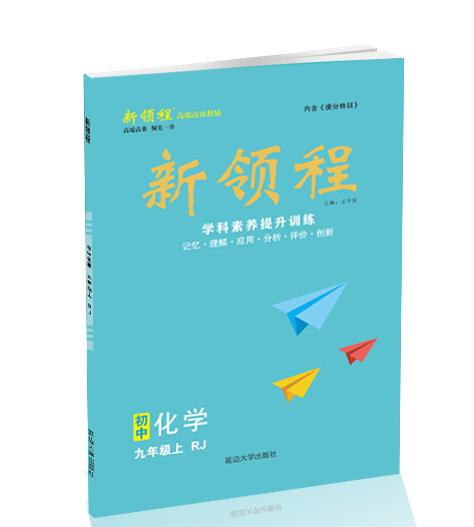 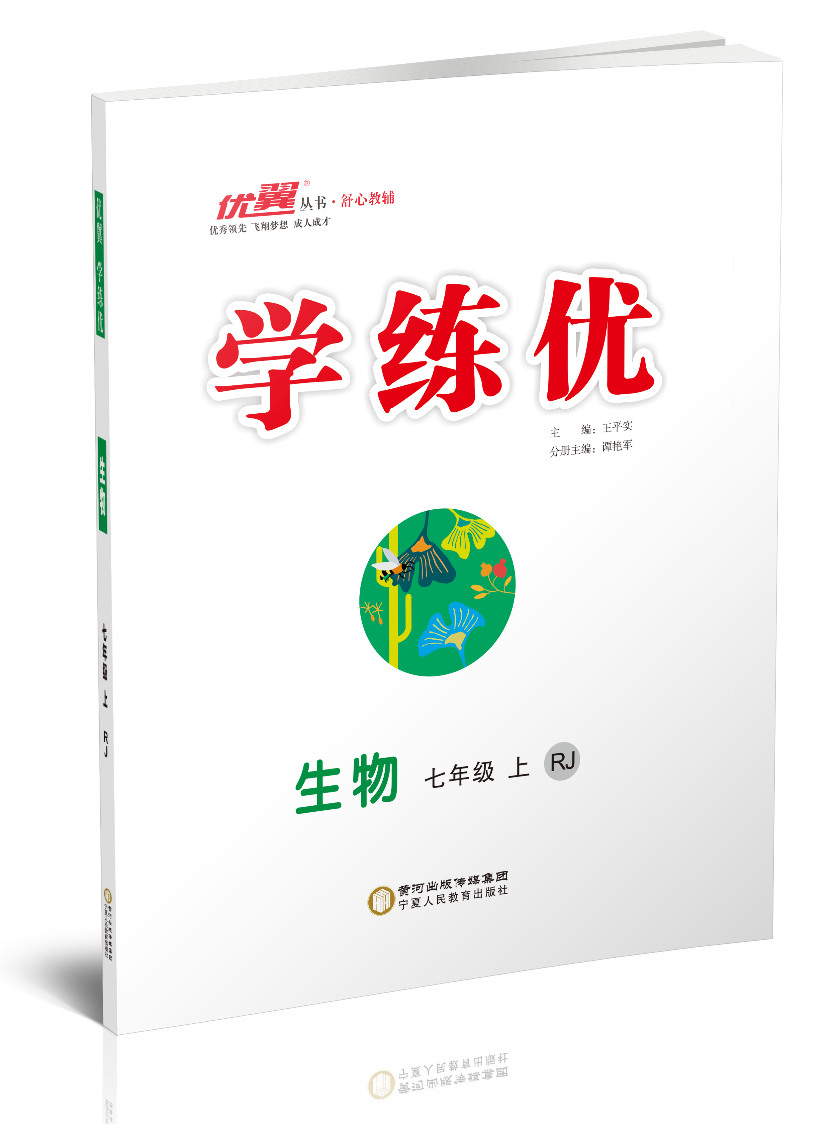 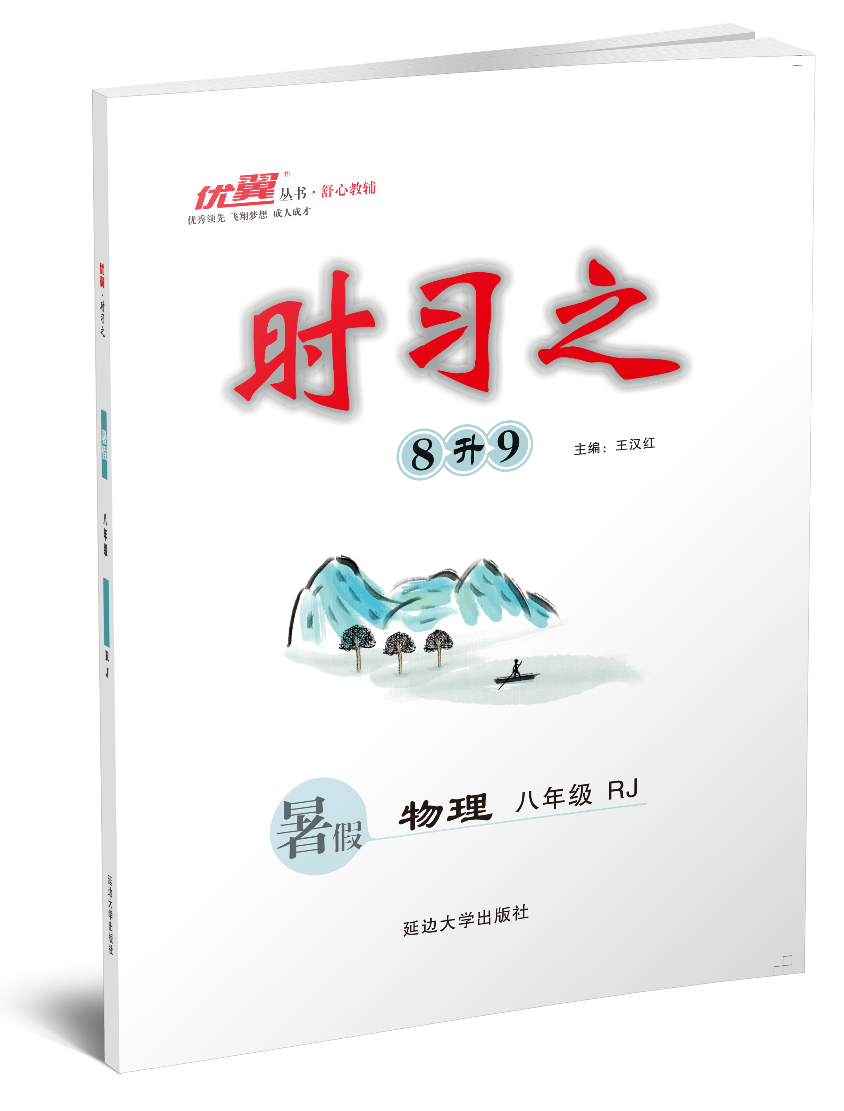 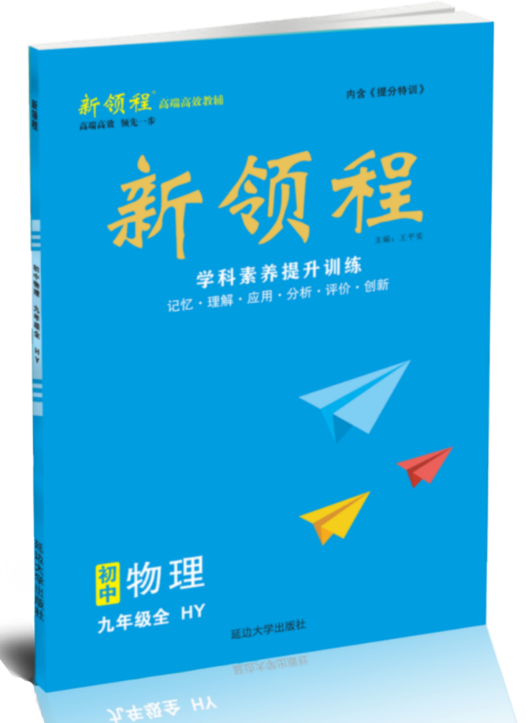 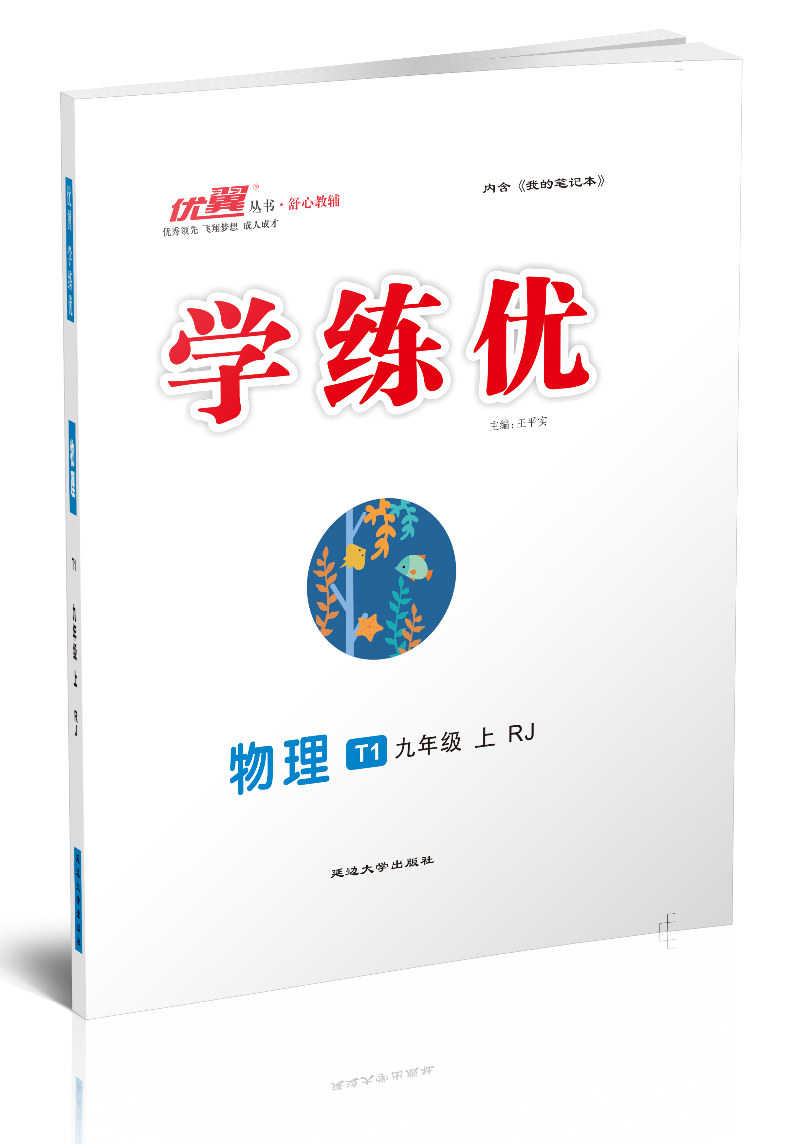 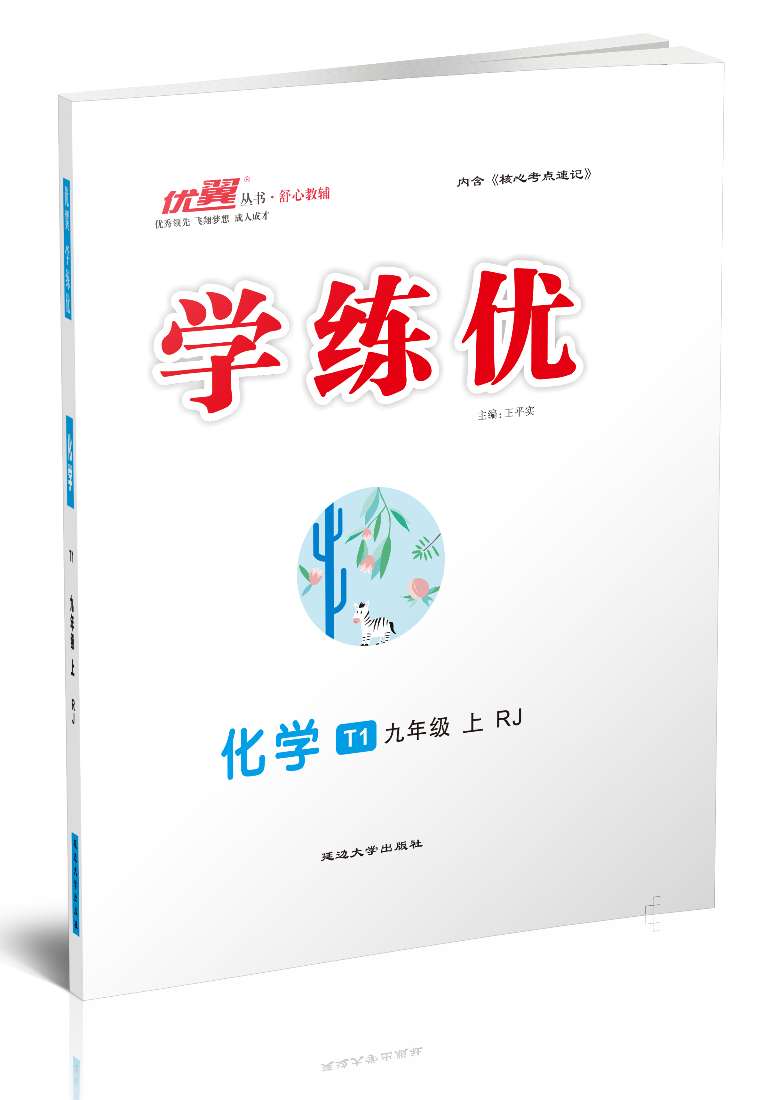 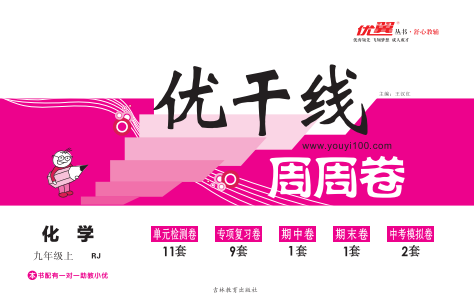 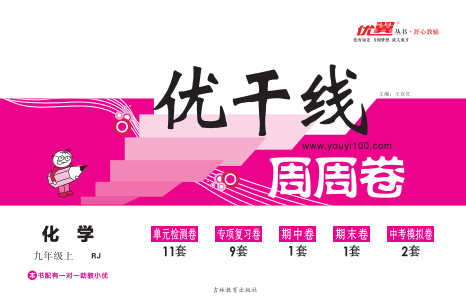 初中《优干线》系列
初中《学练优》系列
初中《时习之》系列
初中《新领程》系列
更多精彩，请访问：www.youyi100.com
点击进入
声  明
本文件著作权为创作公司所有，仅限于教师教学及其他非商业性和非盈利性用途。如发现盗用、转卖、网络传播等侵权行为，本公司将依法追究其相应法律责任。
      部分素材选自网络，如有争议，请联系删改。